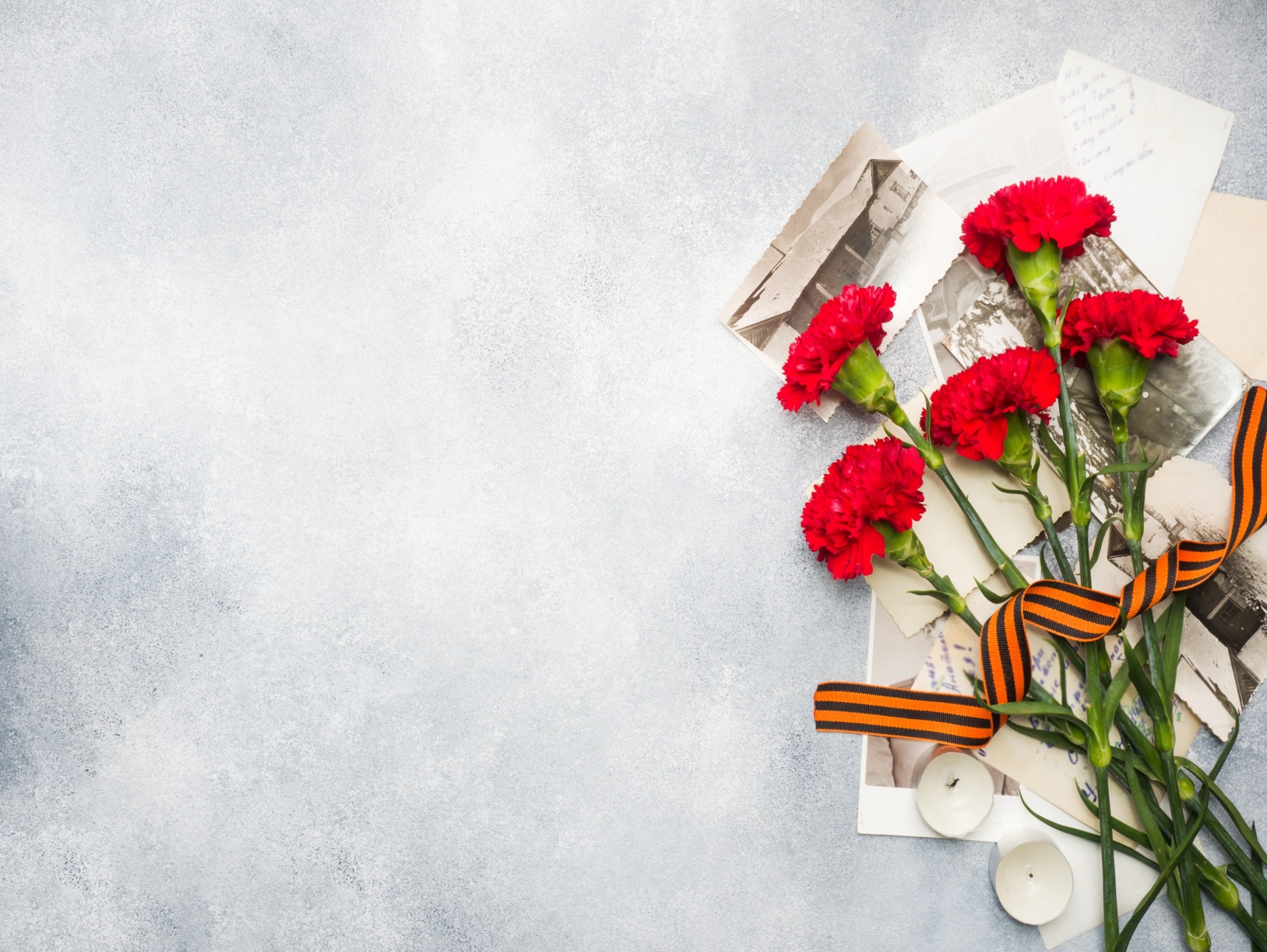 МКУК «Детская библиотека»
 Старощербиновского  сельского  поселения
Мы помним тебя, 
неизвестный солдат…
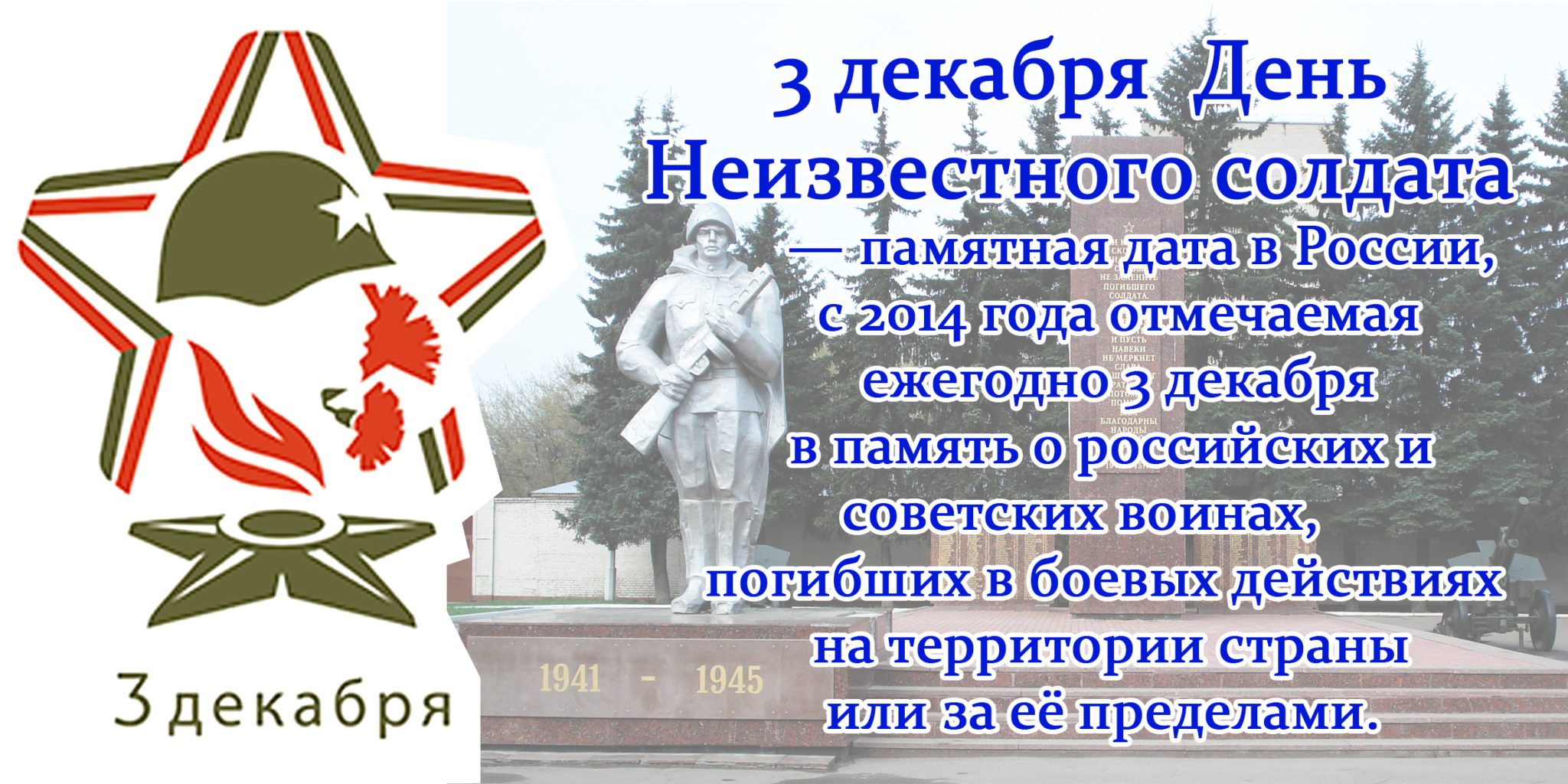 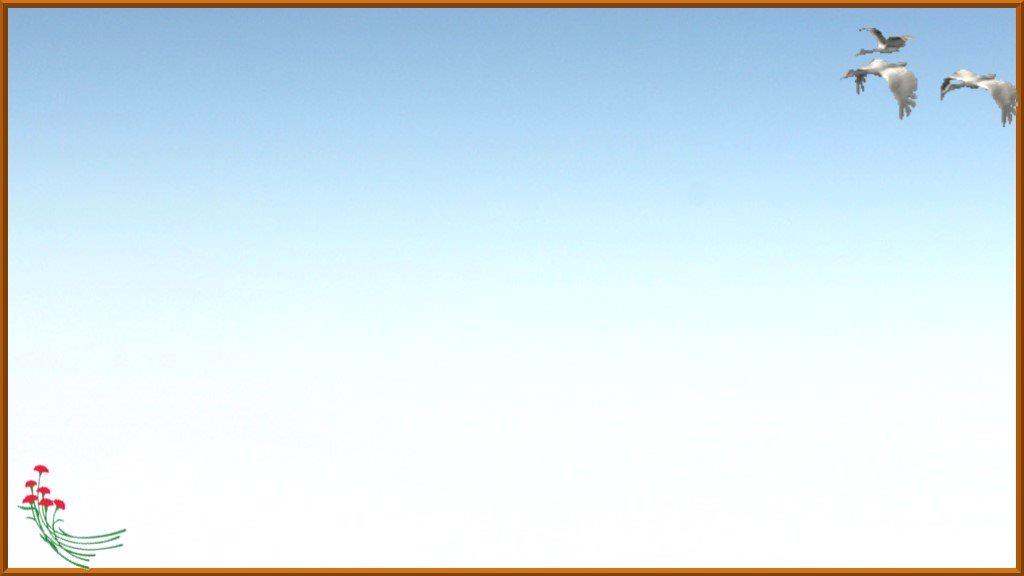 Ярко звезды горят, 
И в кремлевском саду 
Неизвестный солдат 
Спит у всех на виду. 
Над гранитной плитой 
Вечный свет негасим. 
Вся страна сиротой 
Наклонилась над ним. 
Он не сдал автомат 
И пилотку свою. 
Неизвестный солдат 
Пал в жестоком бою…
Ю. Коринец
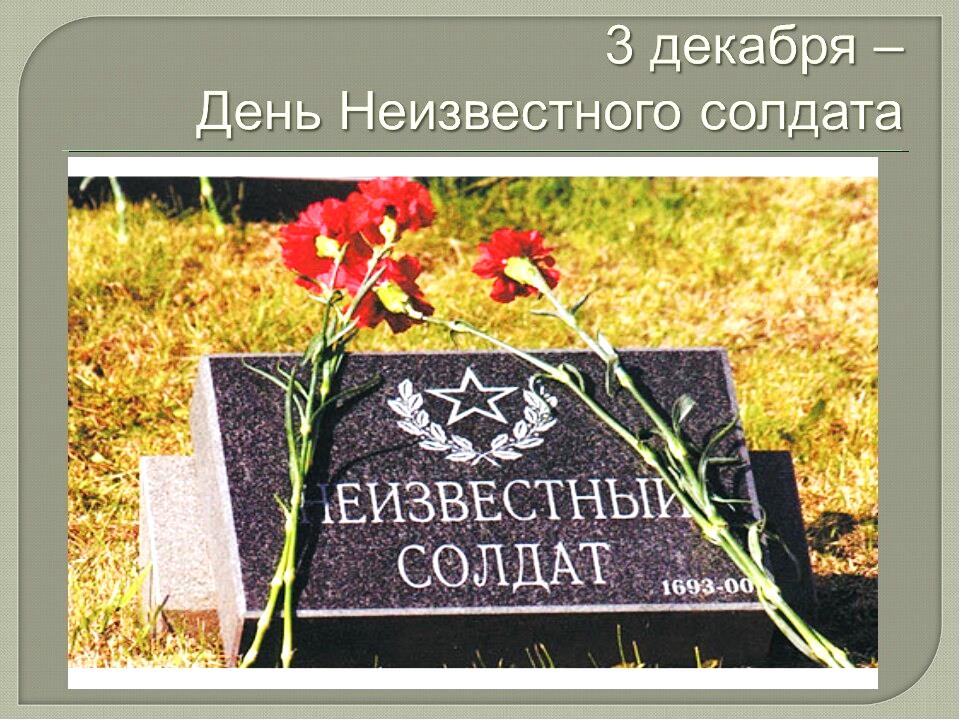 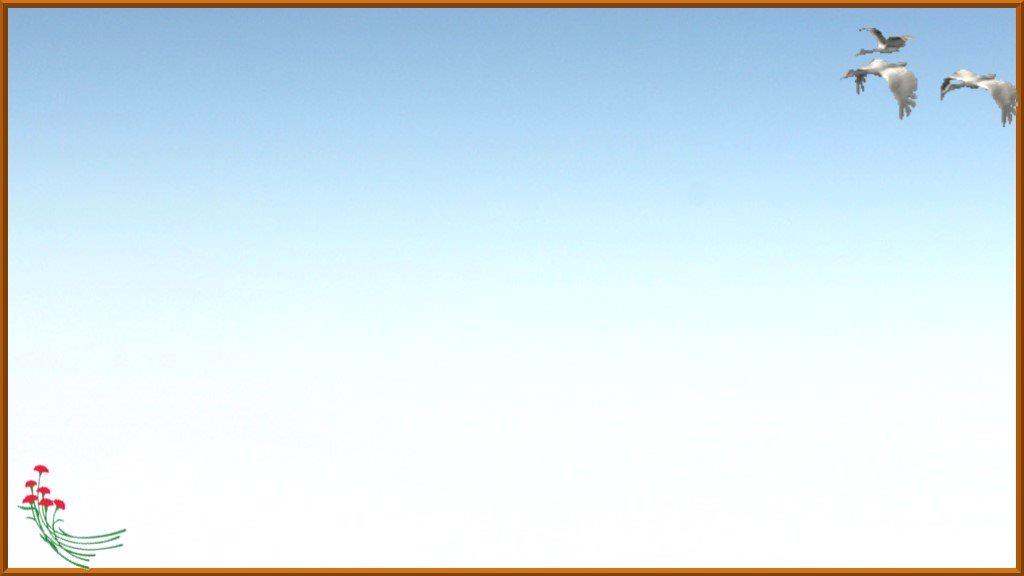 22 июня 1941 года фашистская Германия обрушила на нашу страну страшный удар. Это была смертоносная лавина закованных в крупповскую сталь, прекрасно обученных, дисциплинированных немецких солдат.
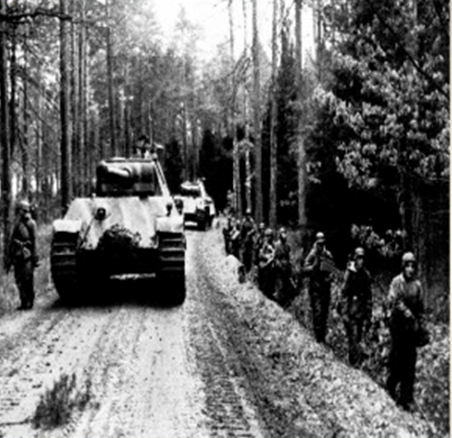 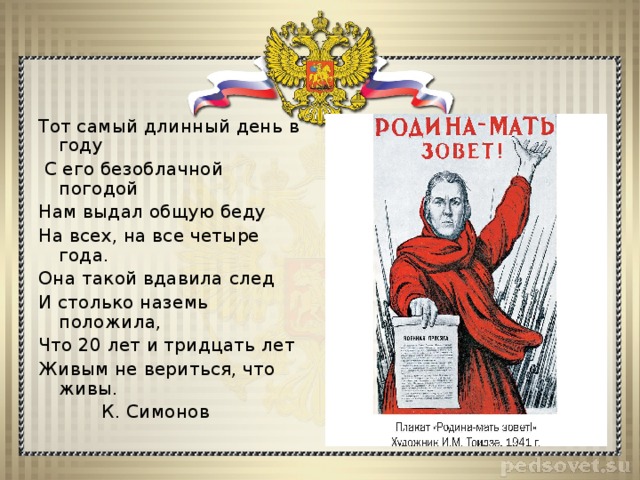 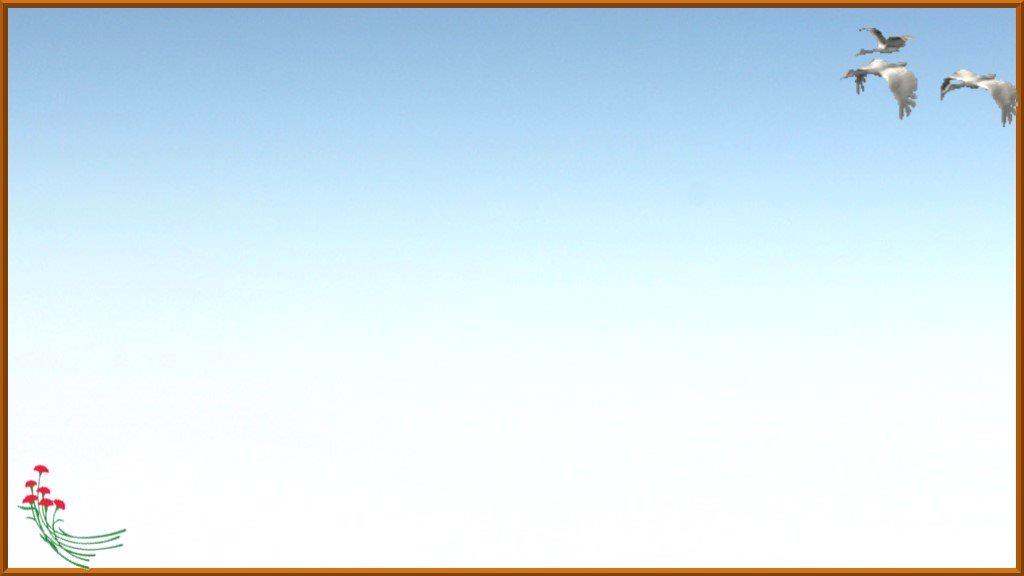 Война – это страшно,
это кровь, муки, смерть. 
Уходили на фронт  наши прадеды, многие
отдали жизнь за Отечество, с войны 
не вернулись. 
Нет в России семьи, которая
не понесла бы страшной потери в те годы.
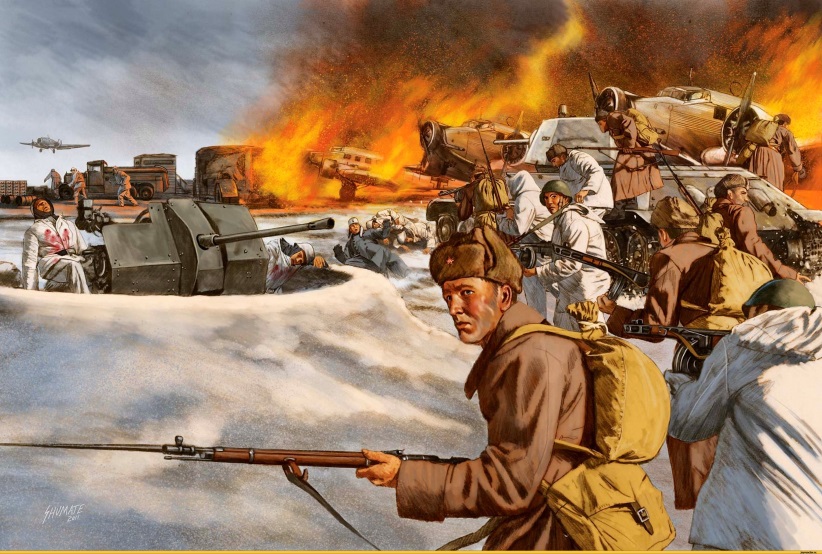 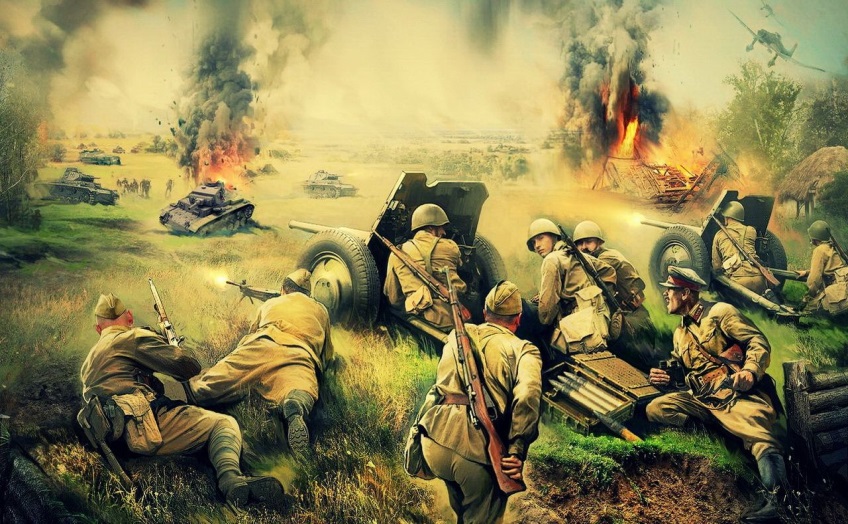 Сотни тысяч семей не дождались 
отцов, сыновей, дочерей, братьев, 
Сестёр. Многие погибшие  стали 
Неизвестными солдатами. 
Они навечно 
остались лежать в Братских могилах.
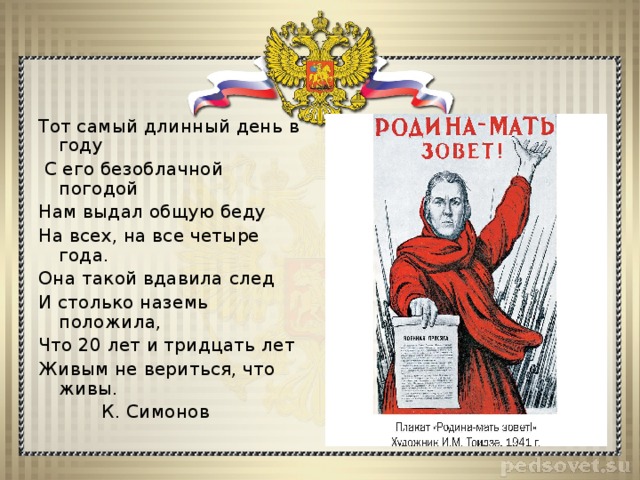 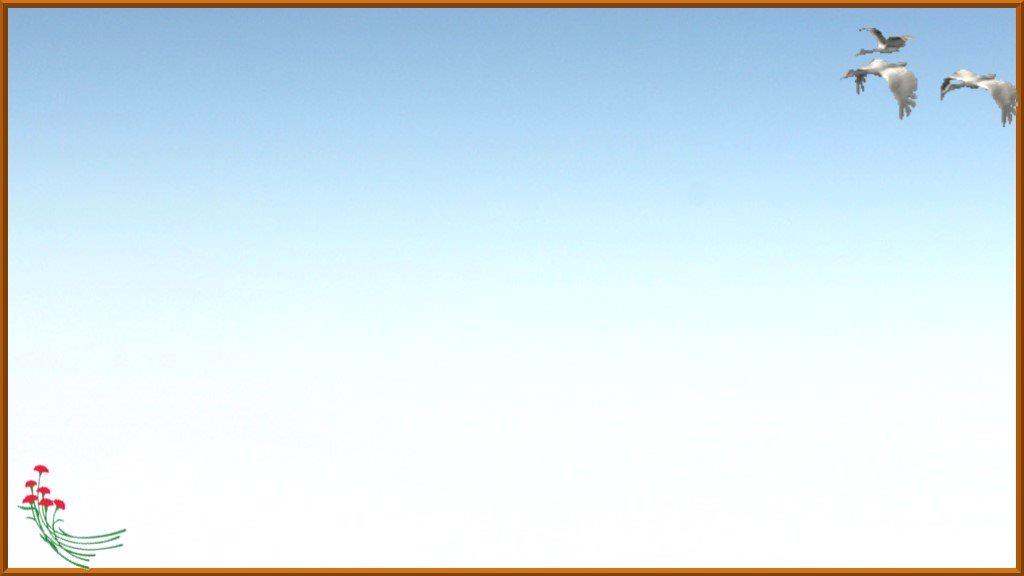 Братские могилы… Сколько их? Много! Они в поле, в лесу,
В маленьких хуторах и в больших населённых пунктах. Впоследствии 
на месте некоторых захоронений появились  скромные обелиски.
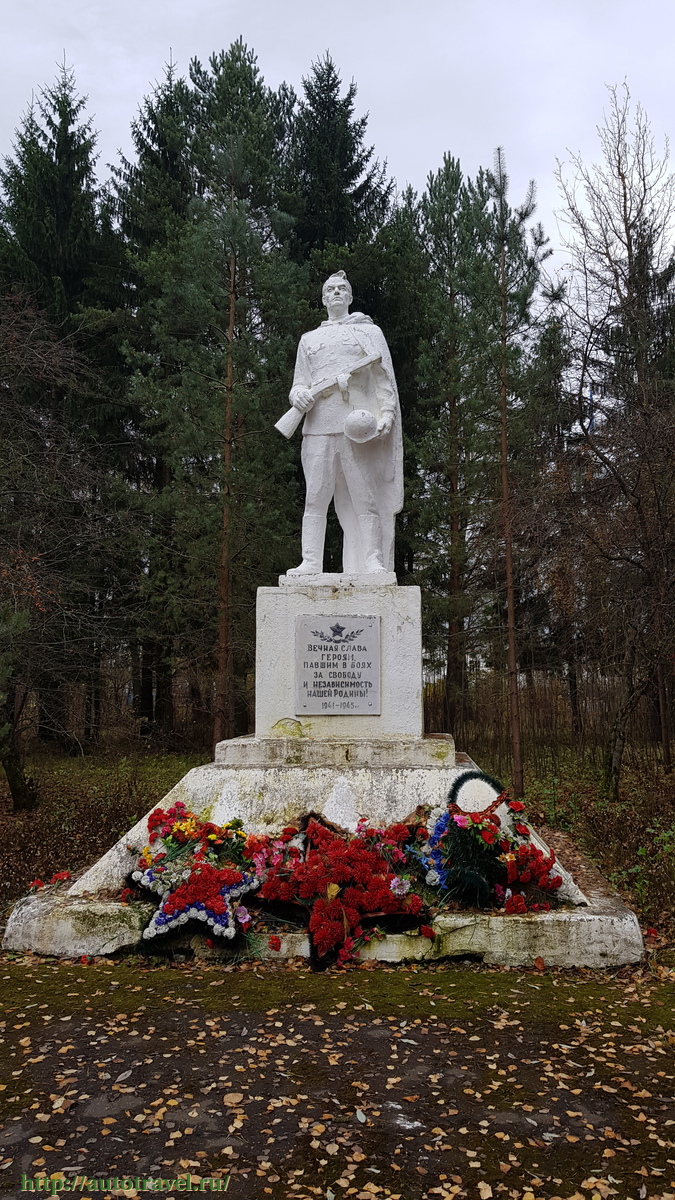 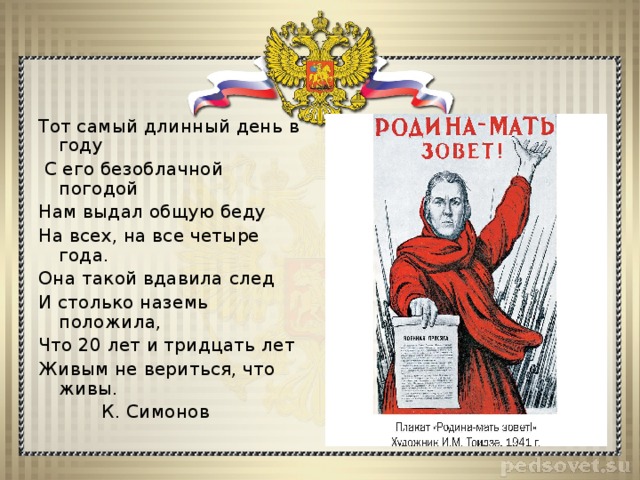 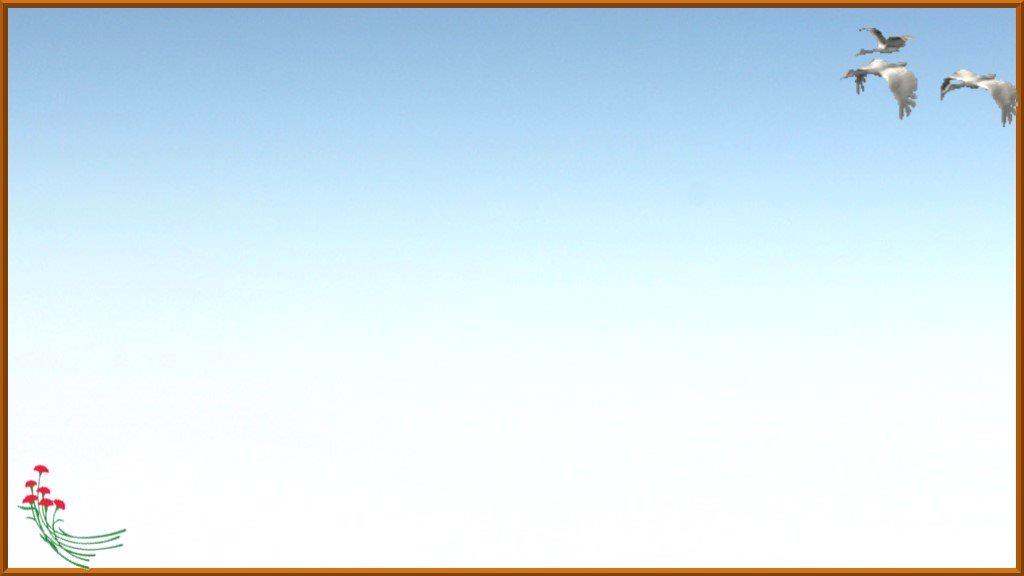 Совсем неприметную с виду
В деревне, на тропке лесной
Ты встретишь порой пирамиду
С горящей красной звездой.
Ты знай – Это память живая
Стоит на посту пред тобой, 
И здесь,
Ни на час не смолкая,
Ещё продолжается бой.
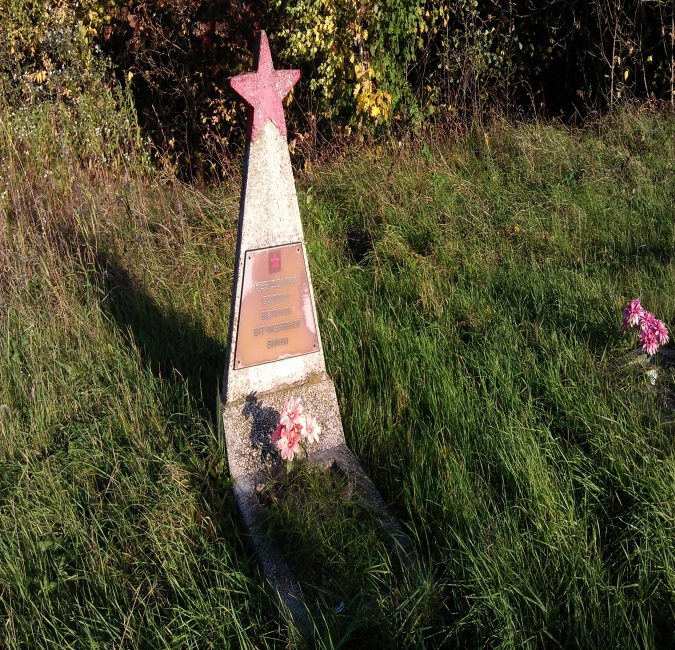 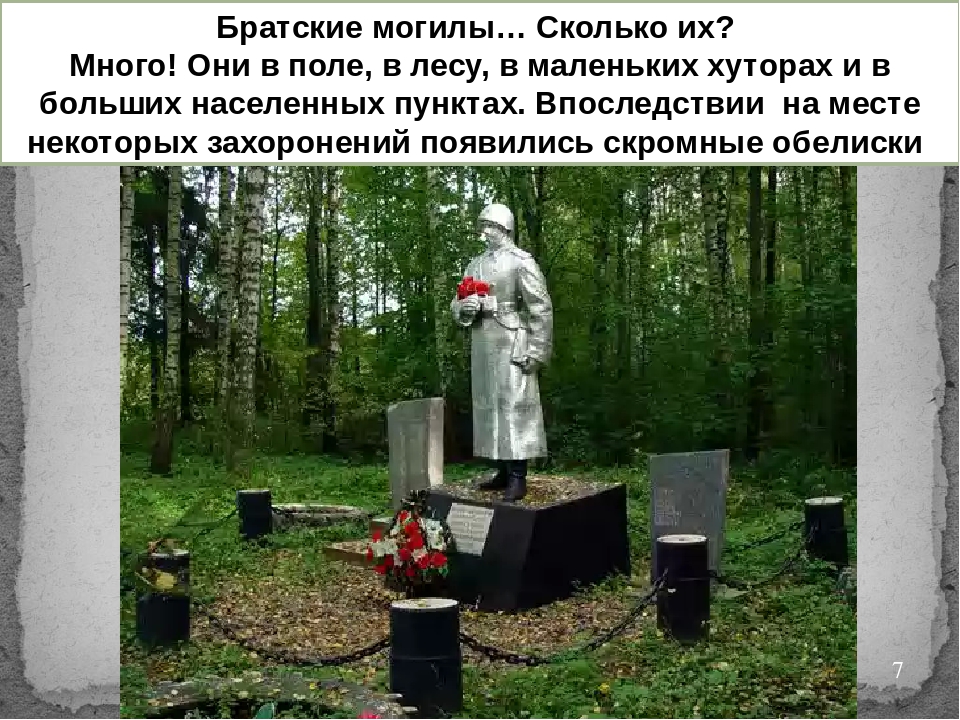 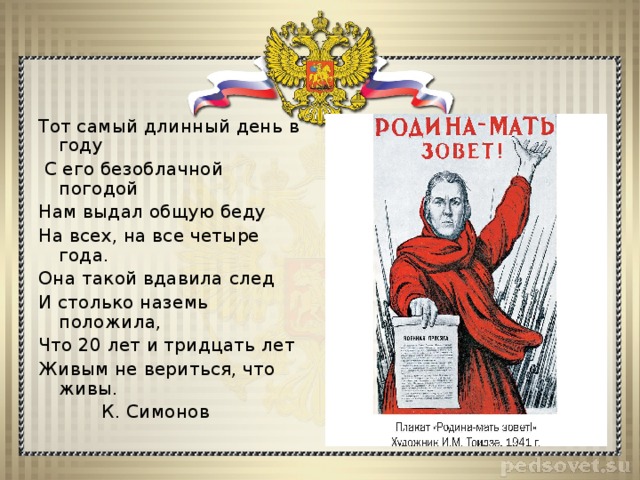 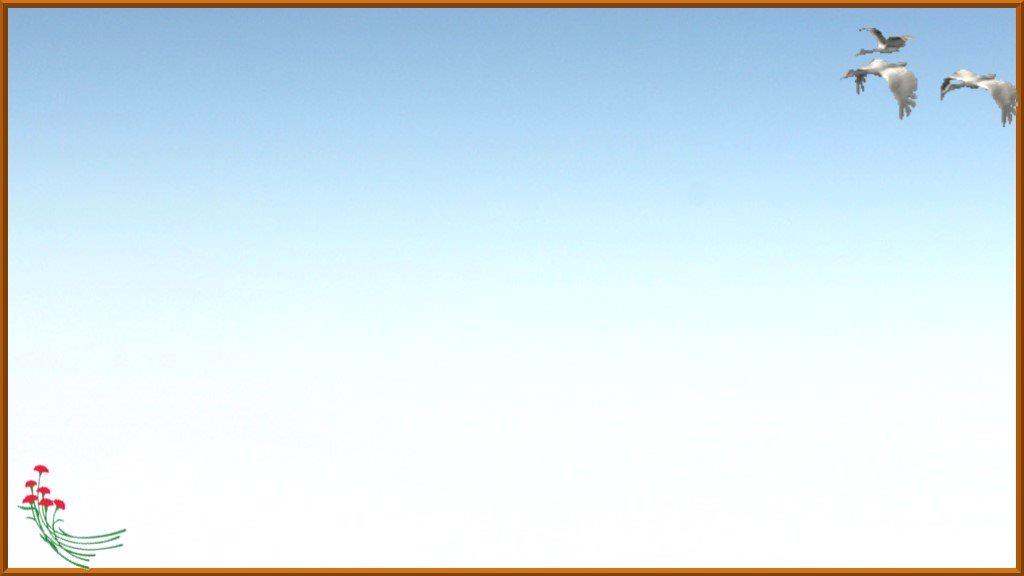 3 декабря 1966 года, в ознаменование 25-летней годовщины разгрома немецких войск под Москвой, прах неизвестного солдата был перенесён из братской могилы на 41-м километре Ленинградского шоссе (на въезде в город Зеленоград) и торжественно захоронен в Александровском саду.
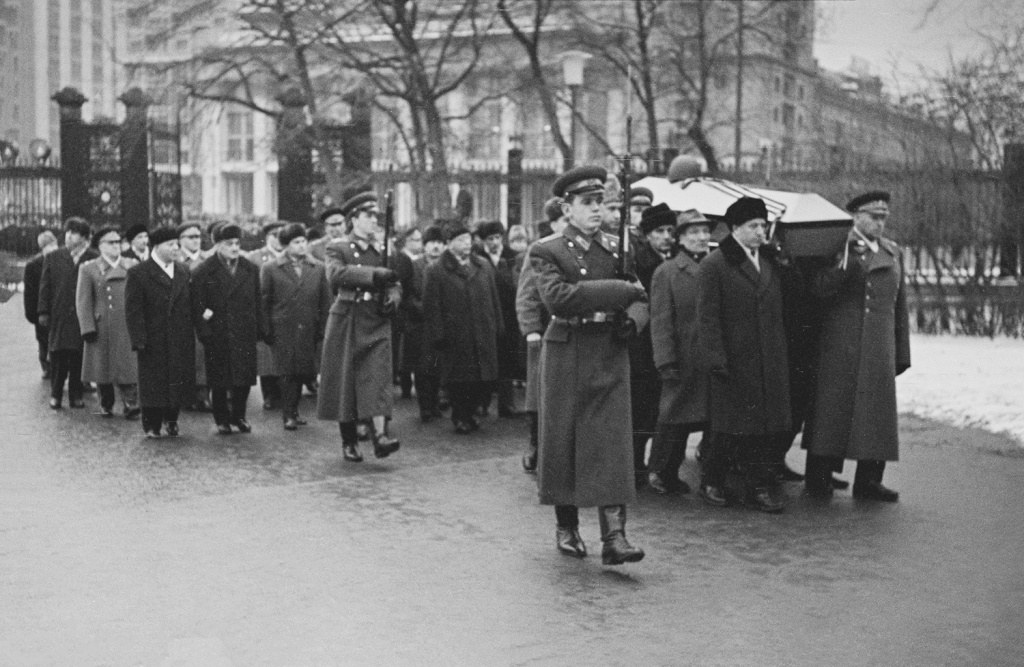 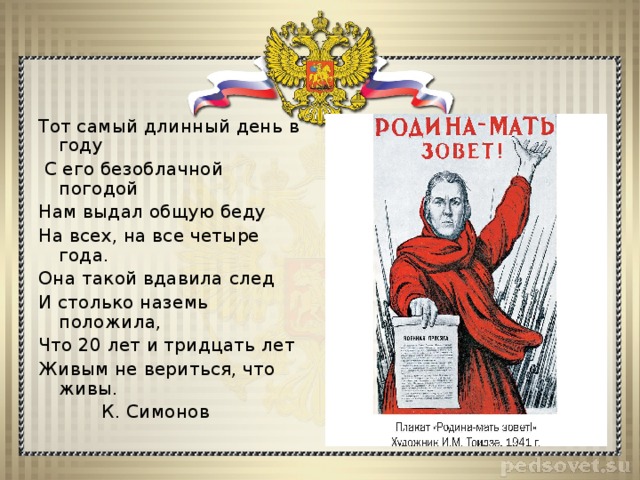 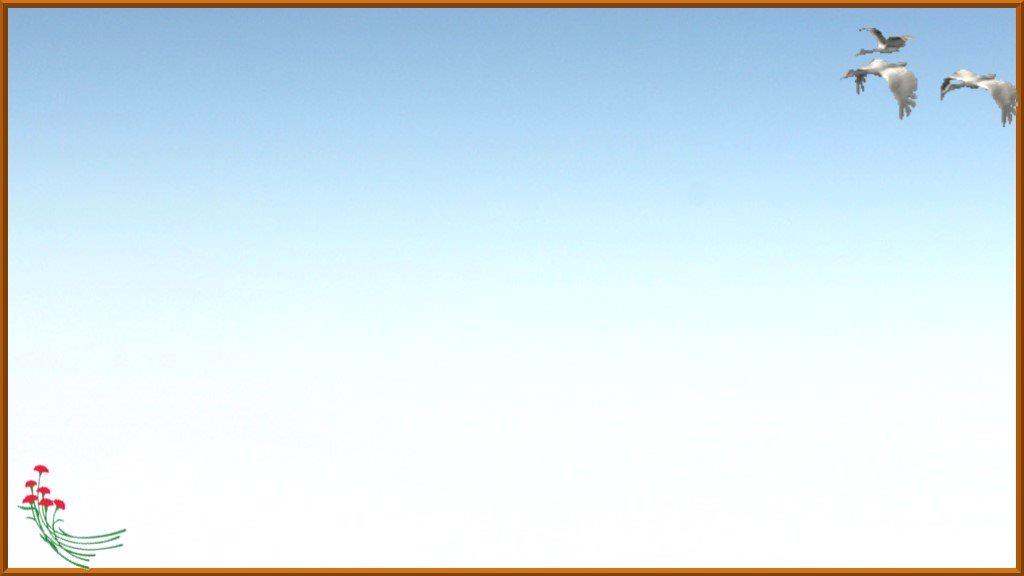 День Неизвестного Солдата – это не только день памяти погибших в годы Великой Отечественной войны, но и дата, которая объединит всех погибших и пропавших без вести во время войн и военных конфликтов. Исторически, в ходе войн, множество солдат гибло и их останки не были или не могли быть опознаны. В XX веке, после окончания кровопролитной Первой мировой войны начала образовываться традиция, по которой нации и государства устанавливают памятники Неизвестному солдату, символизирующие память, благодарность и уважение всем погибшим солдатам.
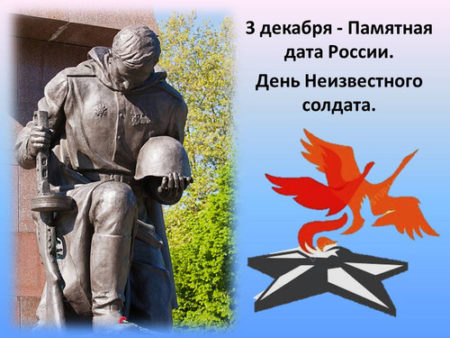 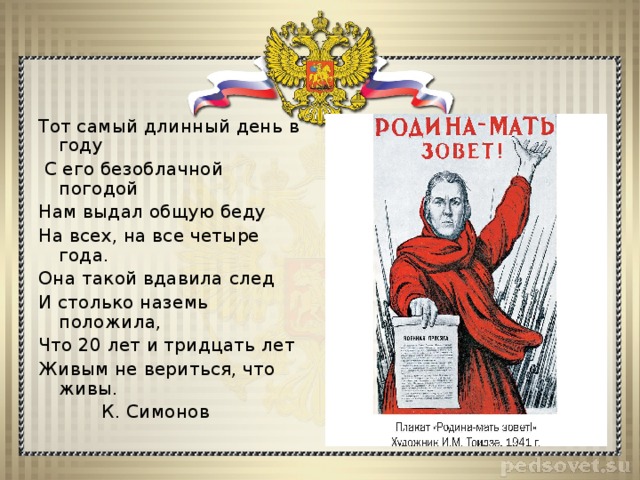 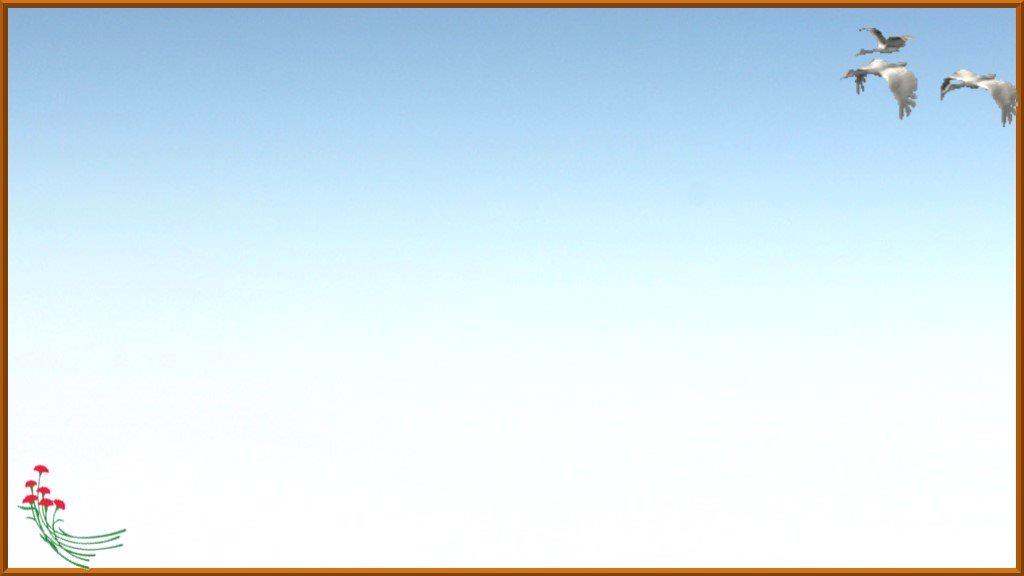 Мне кажется порою, что солдаты, 
  С кровавых не пришедшие полей,
Не в землю эту полегли когда-то,
       А превратились в белых журавлей…
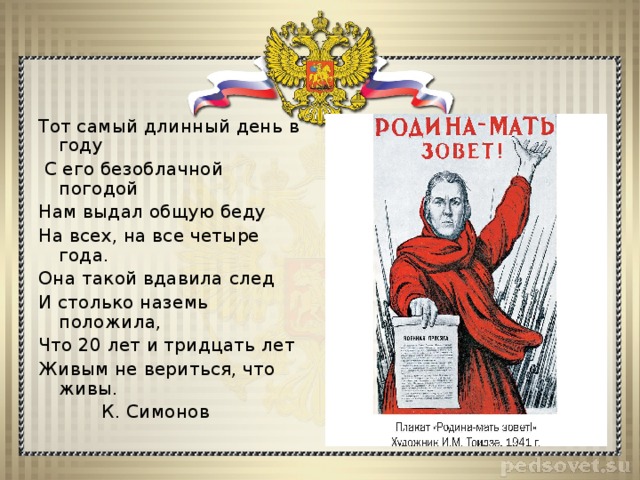